Straßenübersicht Ortschaft Prosigk Ortsteil Prosigk
Gartenstraße
Hopfenstraße
Schulstraße
Weg nach Fernsdorf
Weg nach Libehna
Weg nach Repau
Am Querfeld
Das Querfeld
Lindenstraße Bereich B 183
Hopfenstraße Bereich K 2077
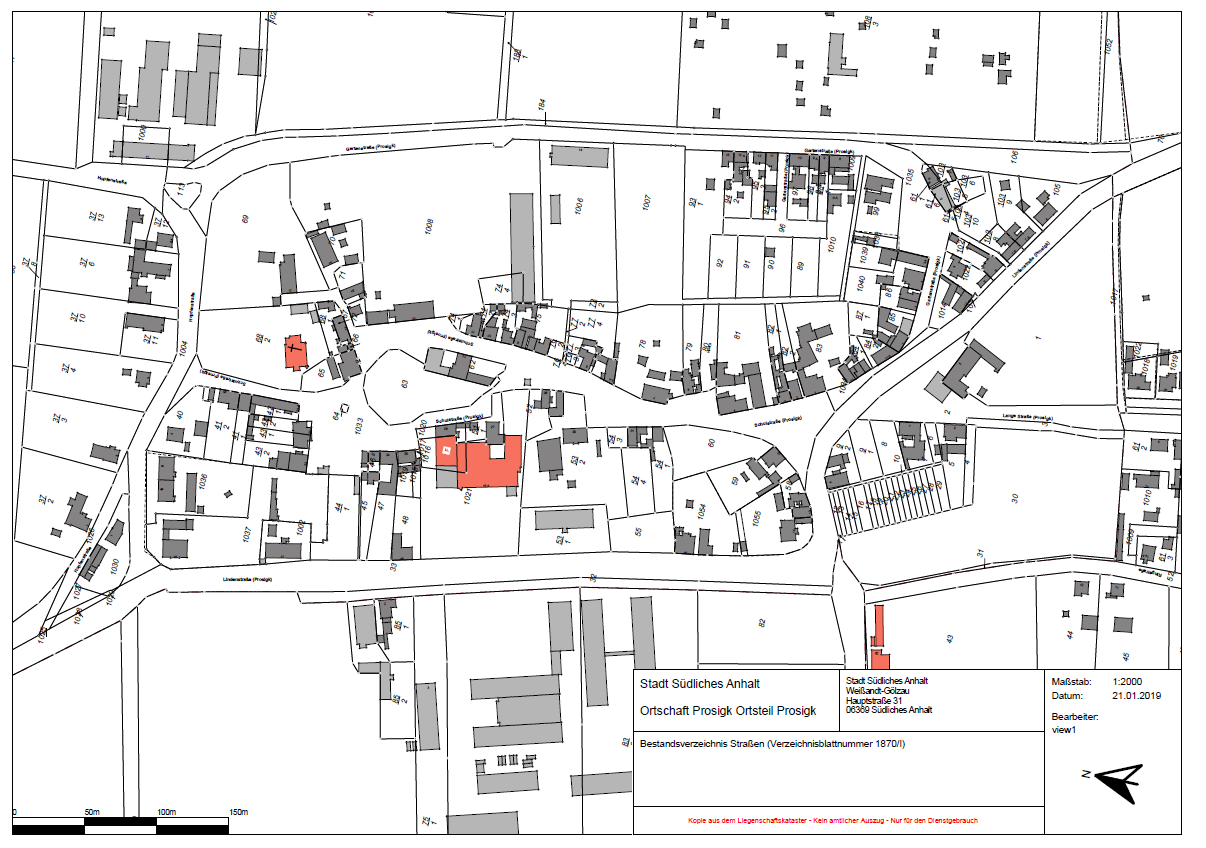 Bushaltestellen (LBW bzw. massiv)
1
9 (GW an B 183)
2
10 (GW an der K 2077)
3
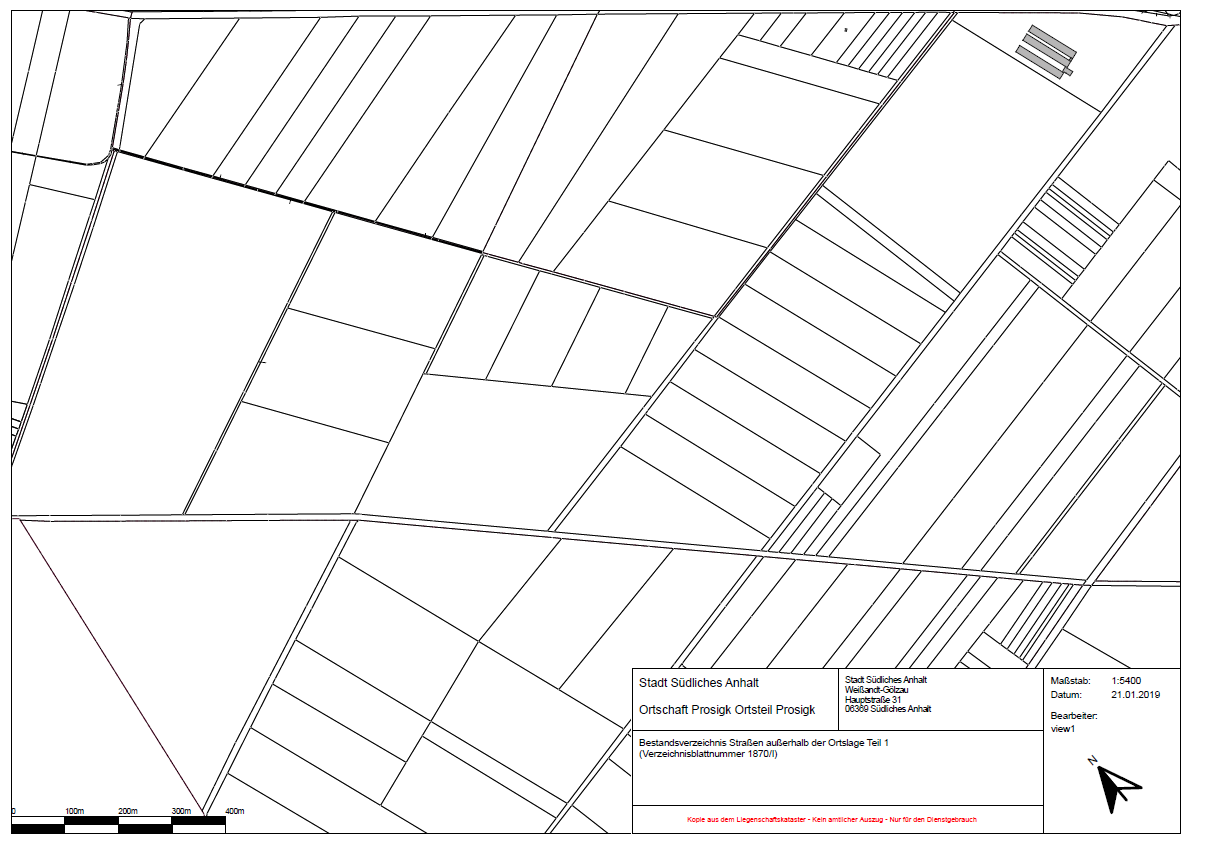 4
7
8
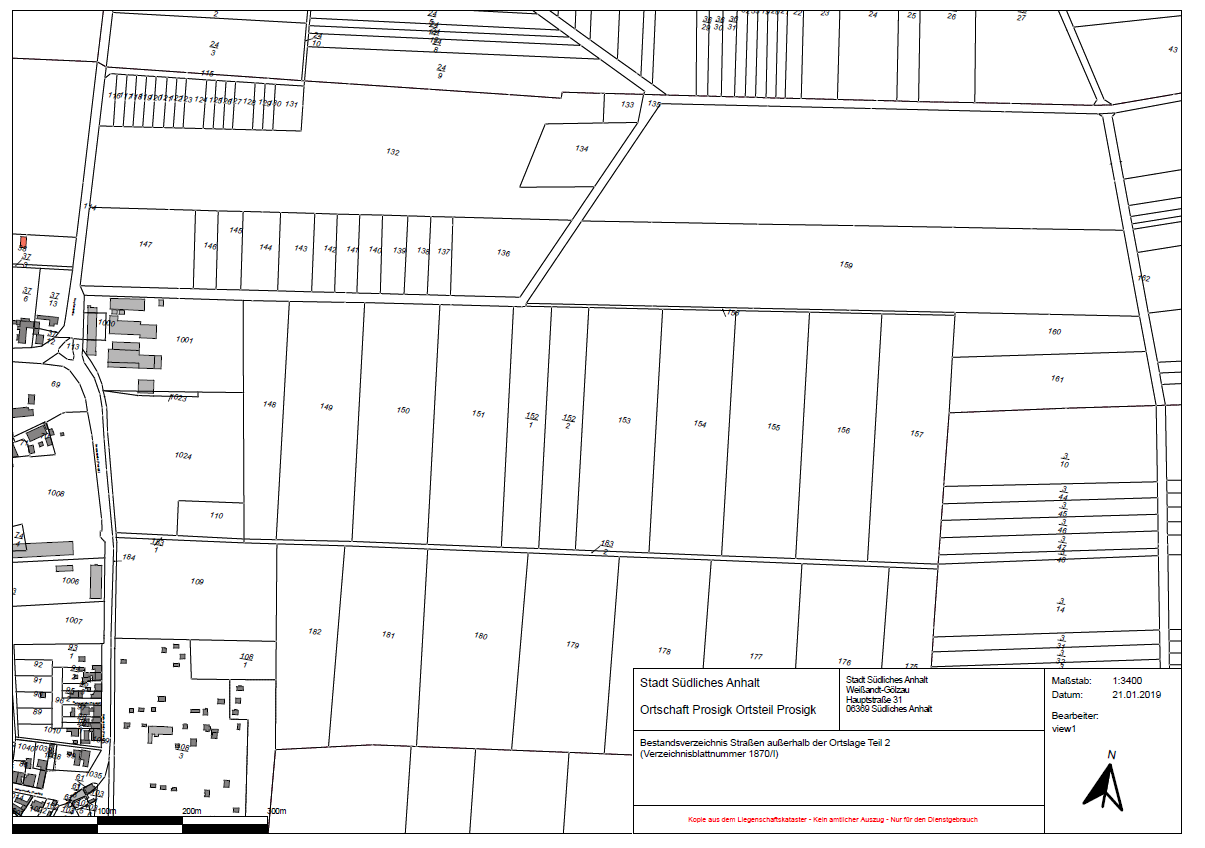 6
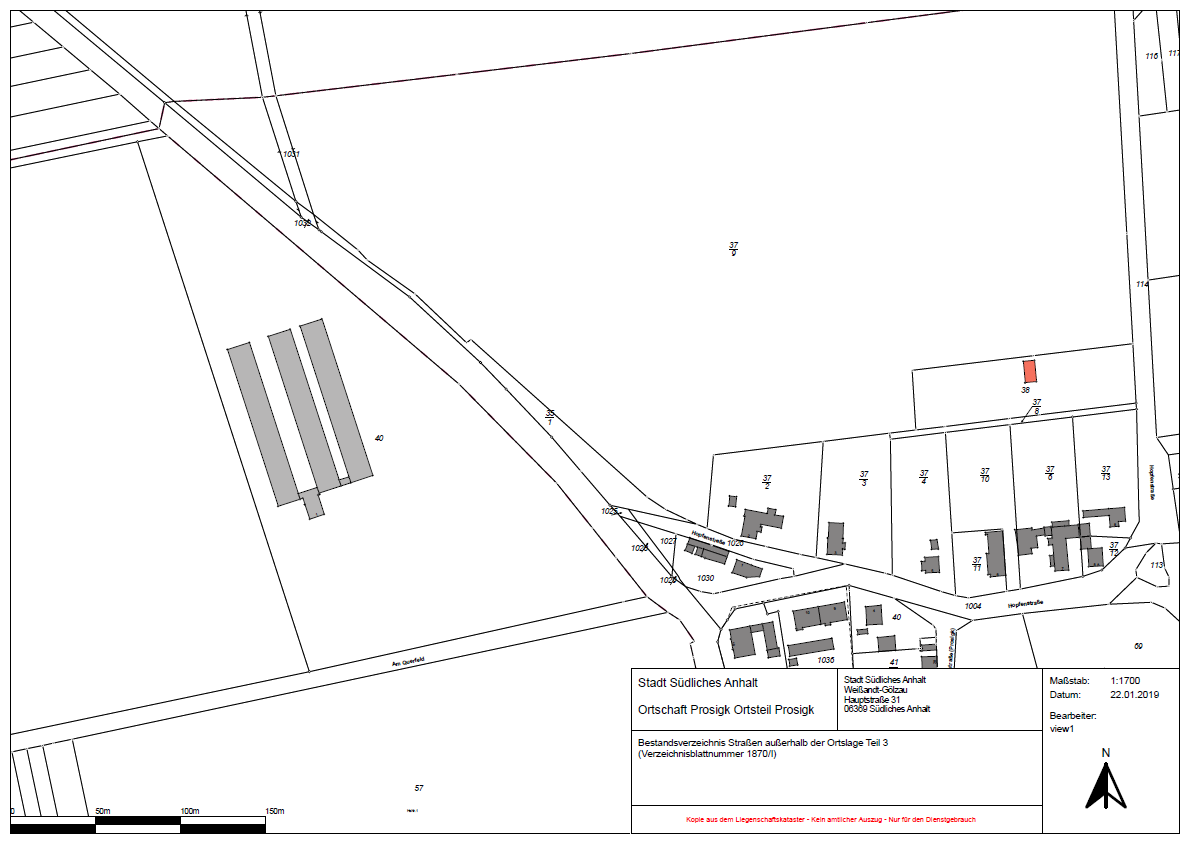 5